Mixed Media Still Life & Portraits
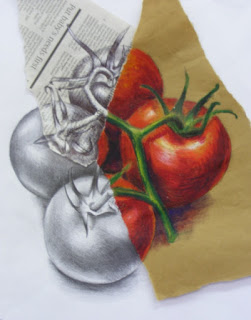 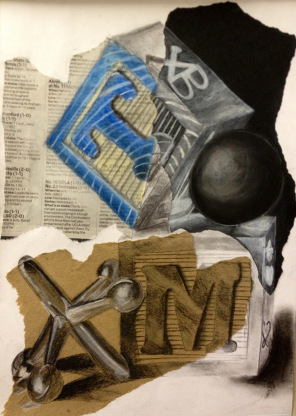 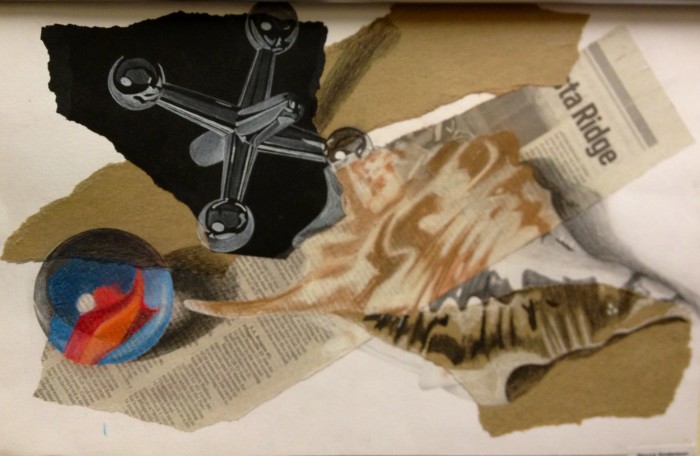 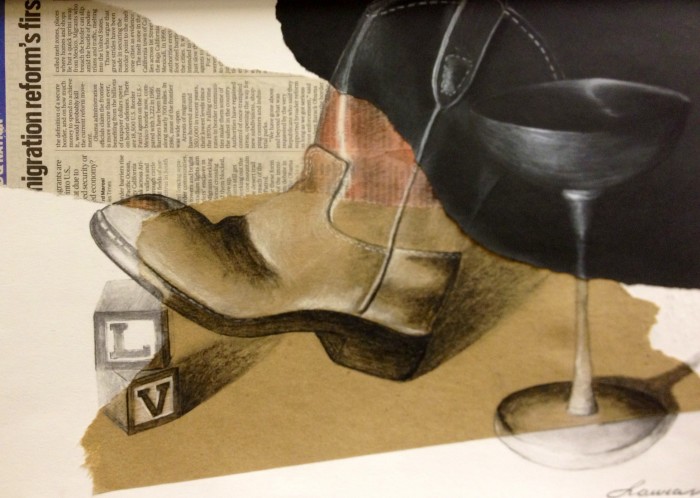 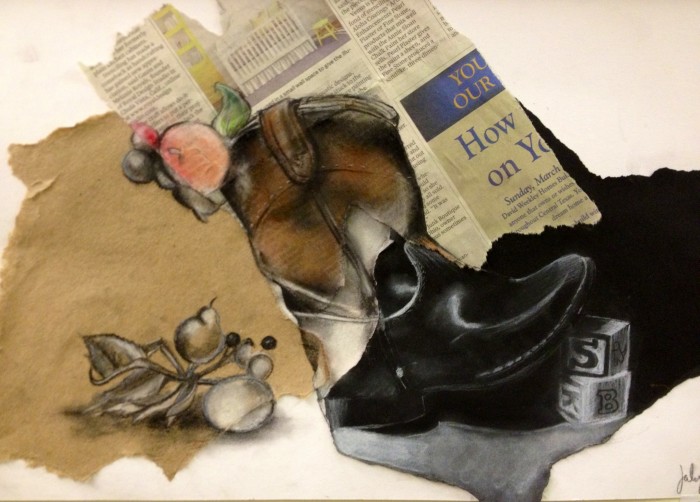 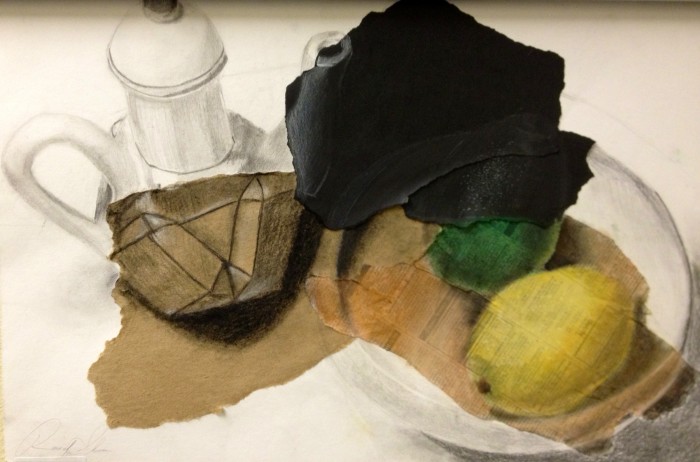 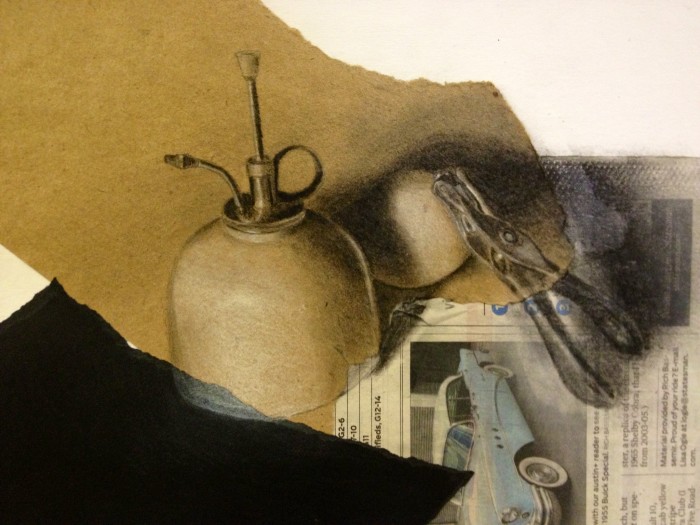 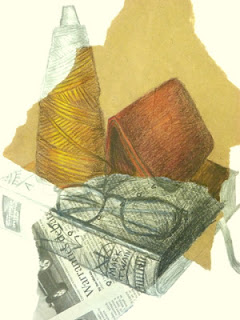 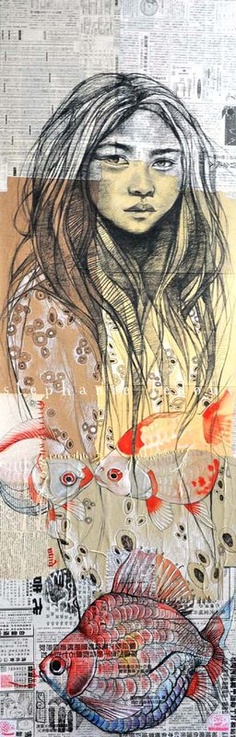 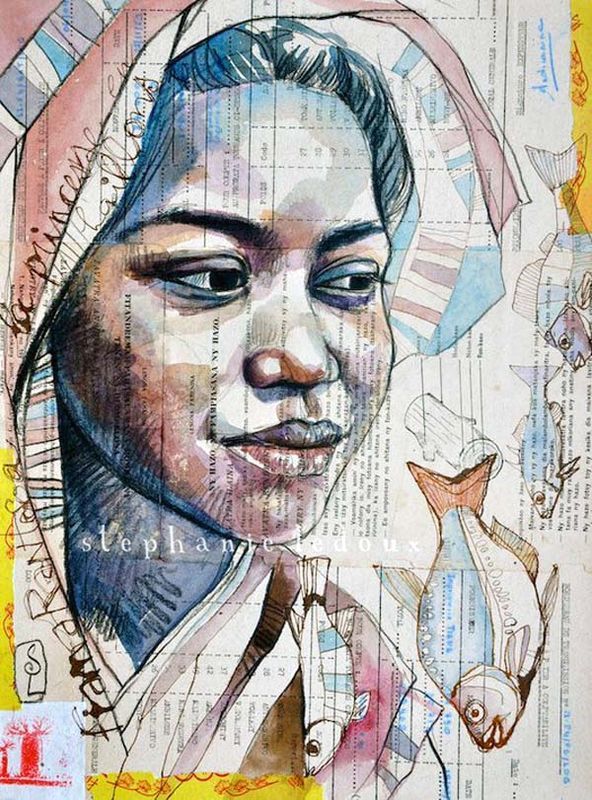 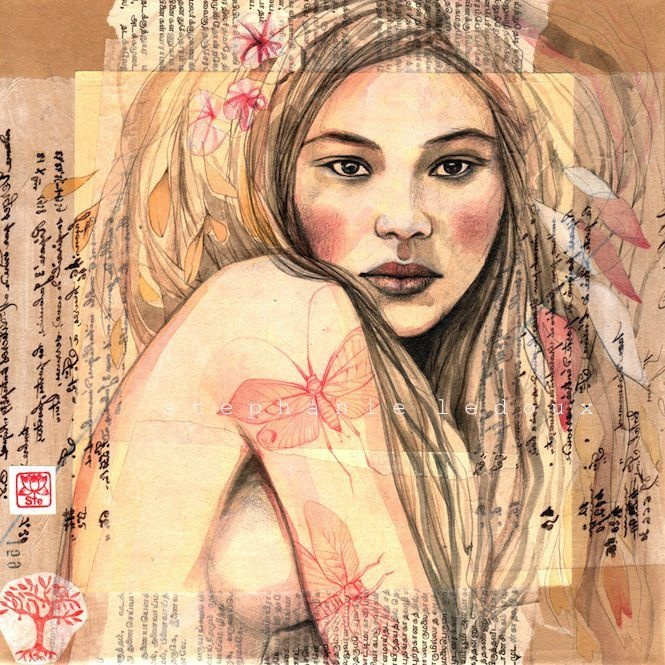 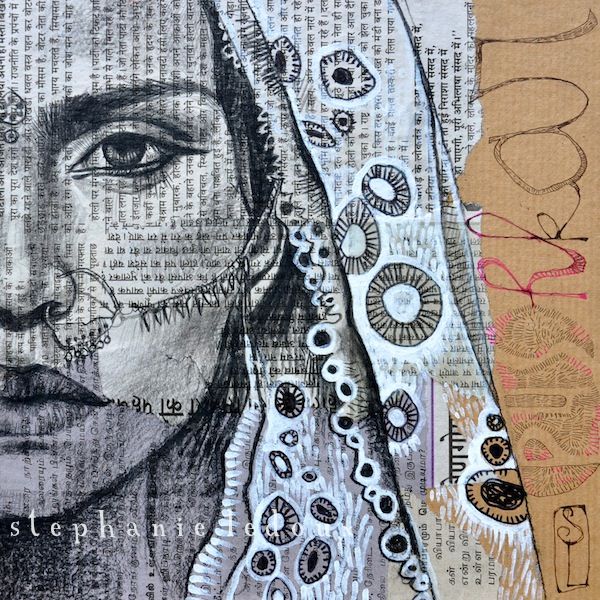